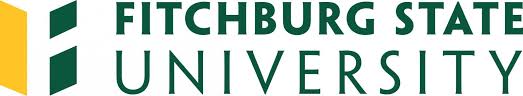 Fitchburg State University Foundation 
Financial Statements for the year ended June 30, 2020
Introductions
Karen Smith, Audit Partner 
Mark Snyder, Audit Senior Manager
Maryellen Scarselli, Audit Manager
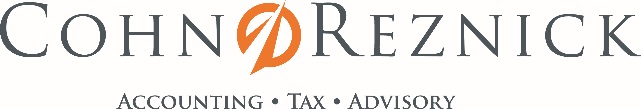 Fitchburg State University Foundation, Inc.And Related Supporting Organization
Audit results

Financial statements are being issued with a “clean” – unmodified opinion.
Report on internal controls over financial reporting and compliance and other matters – there were no findings required to be reported under Government Auditing Standards.
Management letter – none.
AU-C Section 260 letter – communications with those charged with governance (Attachments C and E).
We would like to thank Jay Bry, Yvonnie Malcolm and their staff for their hard work in helping us complete the audits of the Foundation and the Supporting Organization.
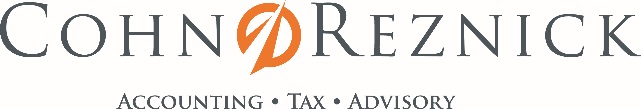 Consolidated Statements of Financial Position(Page4of the Foundation’s financial statements, Attachment C)
Investments increased by approximately $1.2 million.  This net increase results principally from investment net gains of $1.1 million ($900 thousand of unrealized gains) during the year.
Property and equipment, net increased by $175 thousand primarily due to $341 thousand of property acquisitions during the year offset by $166 thousand of depreciation
Liabilities decreased by approximately $423 thousand primarily due to decreased payables of $230 thousand and scheduled debt repayments of $220 thousand during the year.
Net assets increased by approximately $3 million during the year.
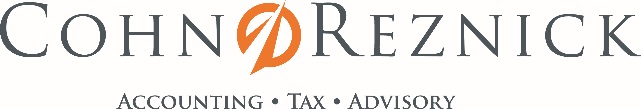 Consolidated Statements of Activities and of Cash Flows(Pages 5 through 7 of the Foundation’s financial statements, Attachment C)
Residence hall income was consistent with the prior year and decreased by $7 thousand.
Gifts and donations increased by $1 million and grant income increased by $44 thousand.
Sales and services was fairly consistent with prior year and decreased by $6 thousand. 
License fee income increased by $340 thousand primarily due to new license agreements signed in 2020.
Investment income and net gains on investments decreased $90 thousand due to market performance during the current fiscal year.
Program expenses decreased by $216 thousand. There were a number of increases and decreases in various line items during FY 2020.
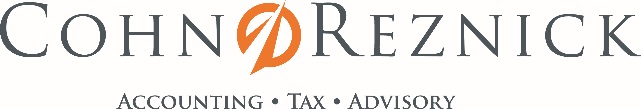 Footnotes and Disclosures(Starting on page 8of the Foundation’s financial statements, Attachment C)
Footnotes 3 and 5 (Starting on pages 15 and 17, respectively) – information and detail on what comprised cash and equivalents and investments.
Uninsured cash and cash equivalents of approximately $726 thousand is represented primarily by money market funds invested with State Street, Goldman Sachs and Fidelity Bank and cash and other demand deposits held by Enterprise Bank.
Investments held by Eaton Vance collateralize the Foundation’s Line of Credit (see footnote 11) and  investments held by Enterprise collateralize the Supporting Organization’s Enterprise Bank & Trust Company loan (see footnote 13).
Footnote 8 (Pages 24 through 25) – two properties were acquired in the current year for a total cost of $240 thousand, there were no transfers or sales of properties in the current fiscal year. One of the properties (purchased for $1) had an environmental liability reported of $100K.
Footnotes 11, 12 and 13 (Pages 26 through 40) – Lines of credit and other debt. Outstanding balances on lines of credit were $250 thousand at 6/30/20 and 6/30/19. The mortgage notes and bank note payable are being paid down as scheduled.
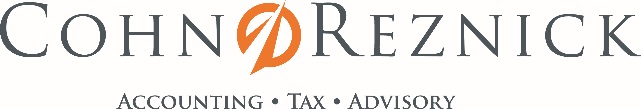 Questions
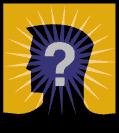 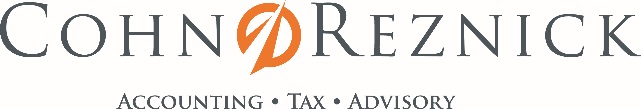